LA RODDE
Avenue Théophile Roussel
48100 MARVEJOLS
LA RODE
 Rez de chaussée

Bureau éducatif, veilleur, salle TV, jeux console…

4 étages , 8 appartements
Entrée sécurisée – Digicode
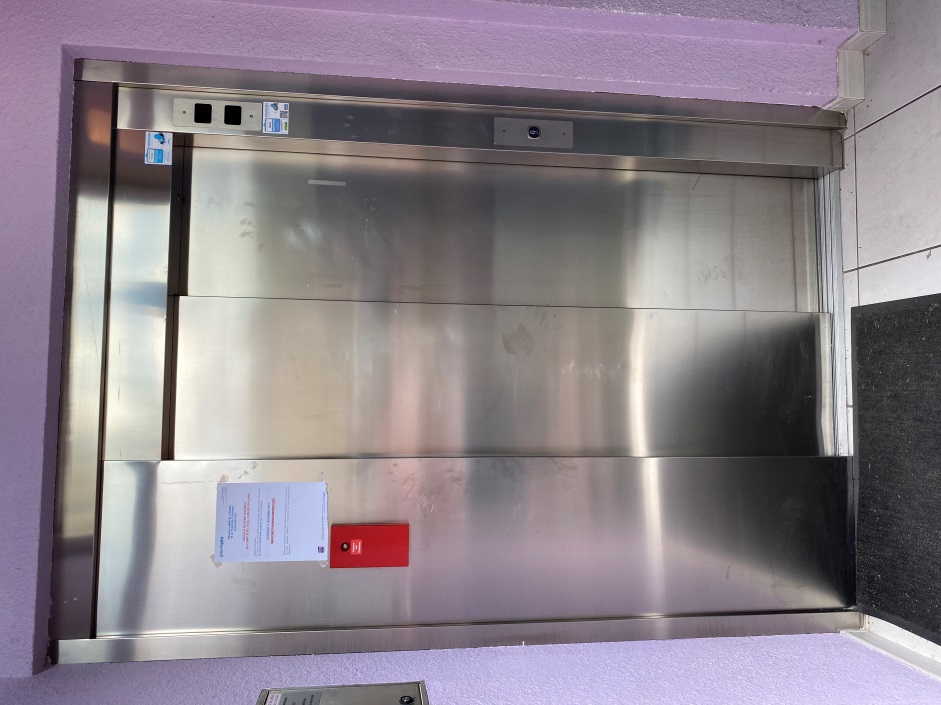 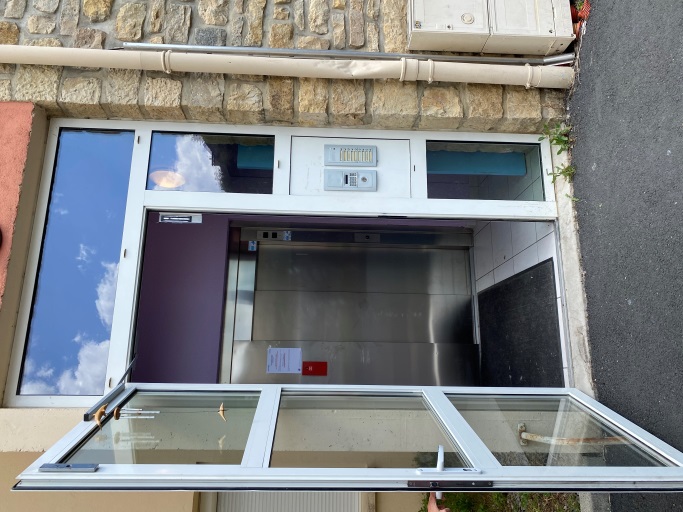 Ascenseur
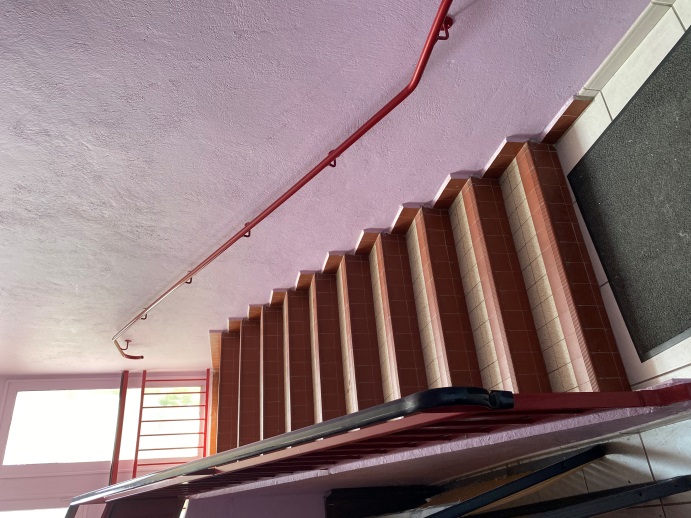 Cage d’escaliers
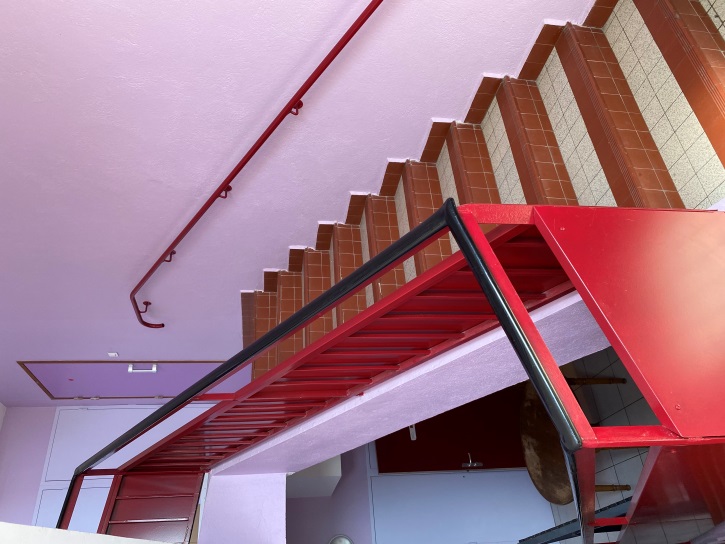 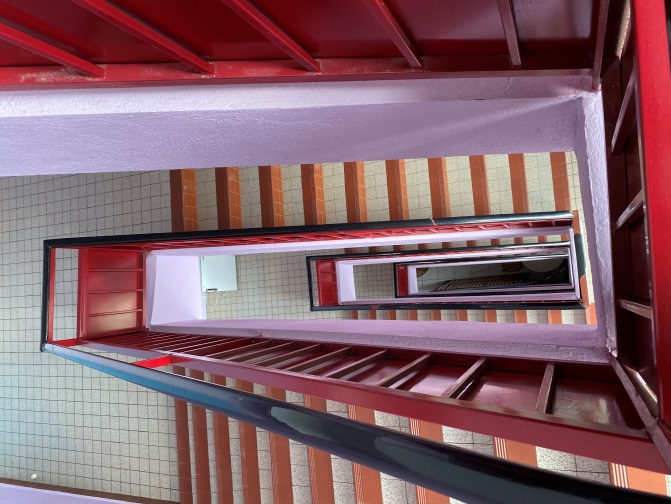 Boîtes aux lettres
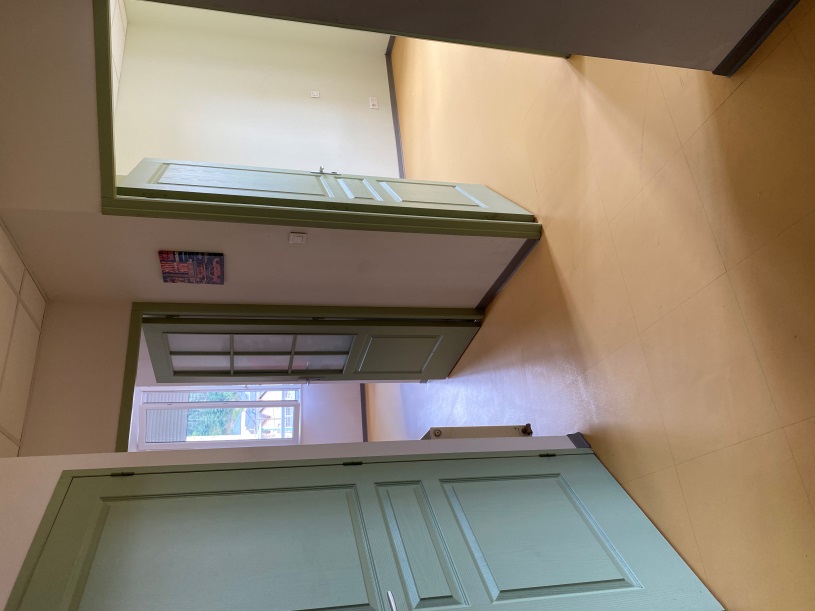 Entrée appartement
Salle de bain
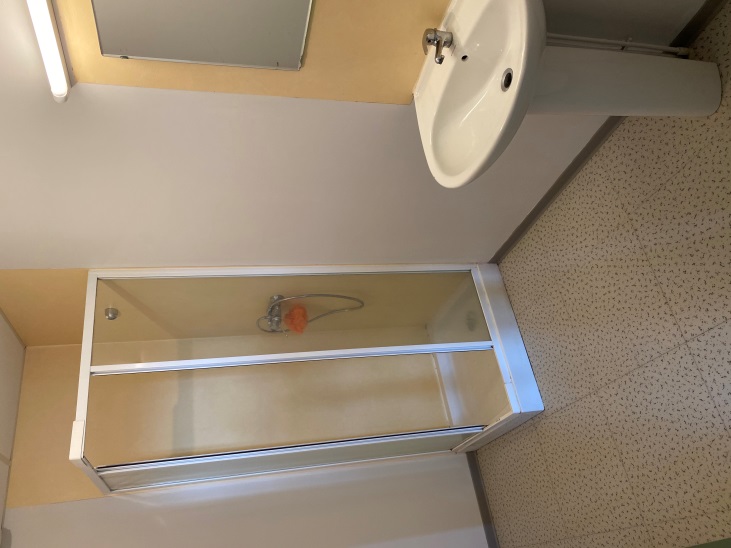 Chambre 2
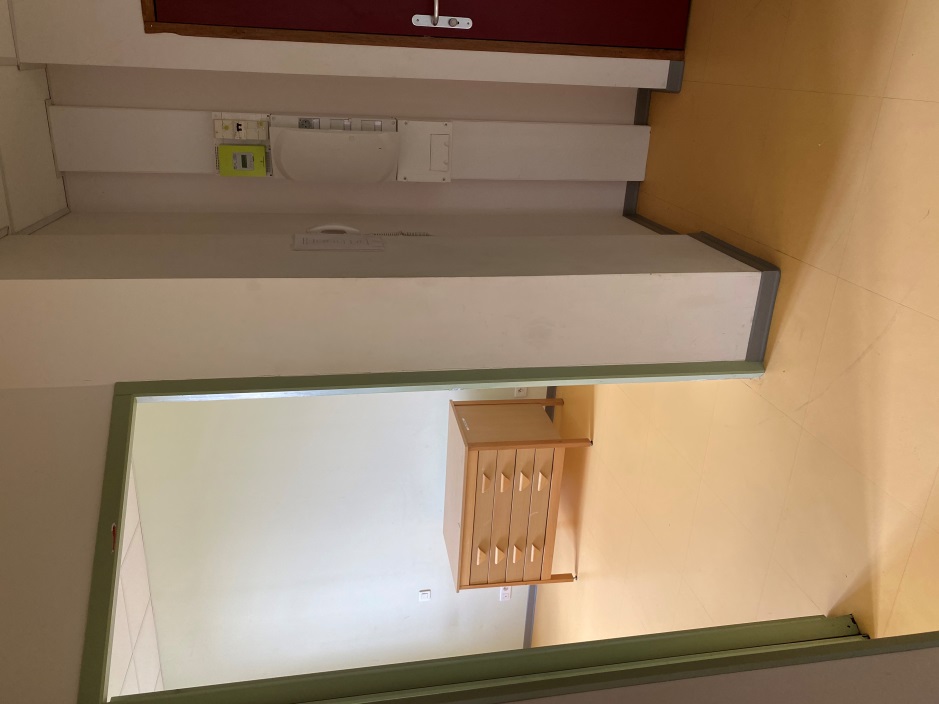 Chambre 1
Cuisine
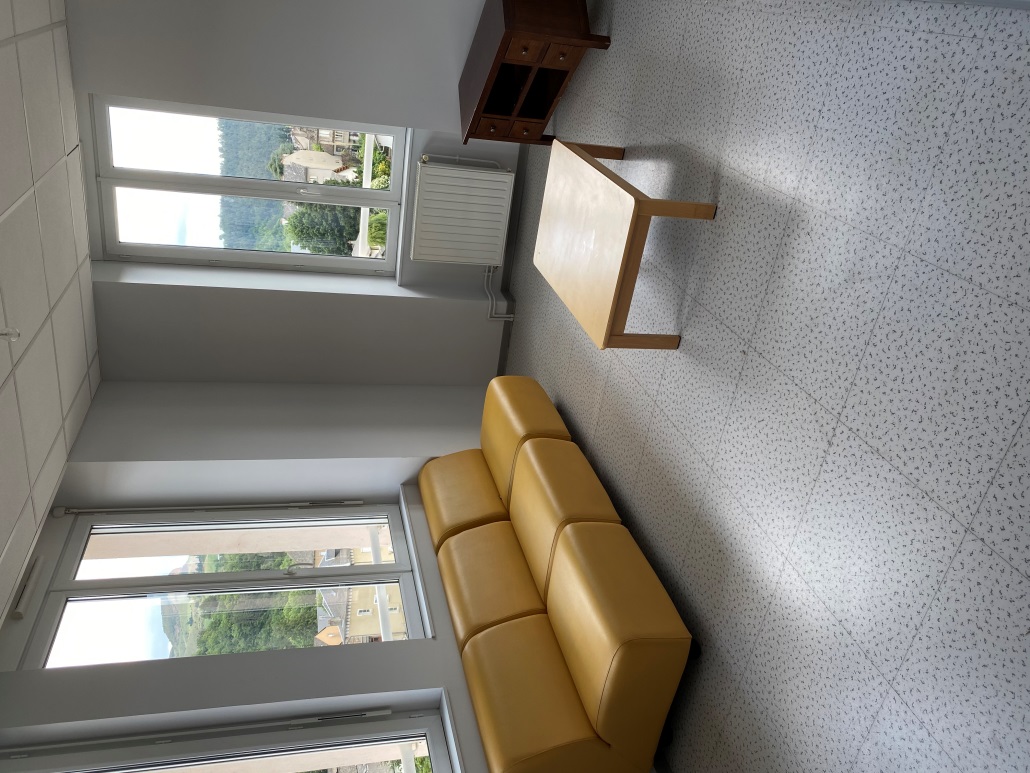 Salon
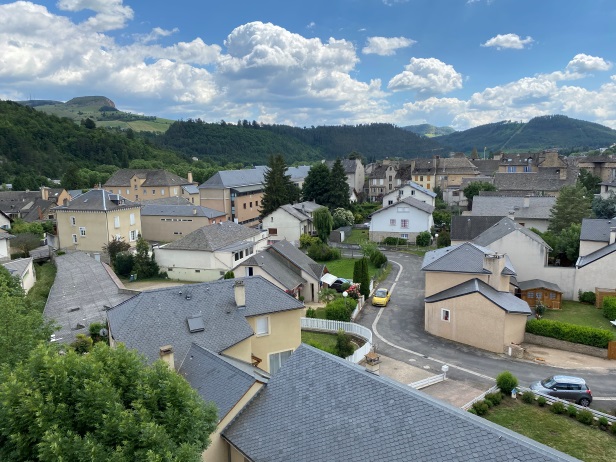 Vue extérieure
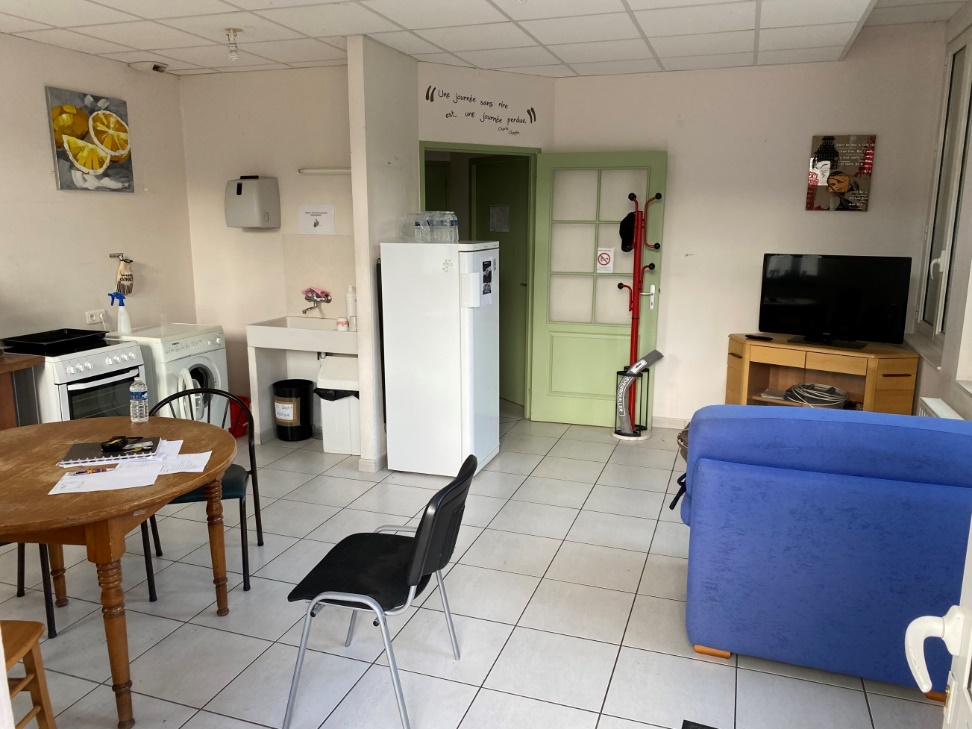 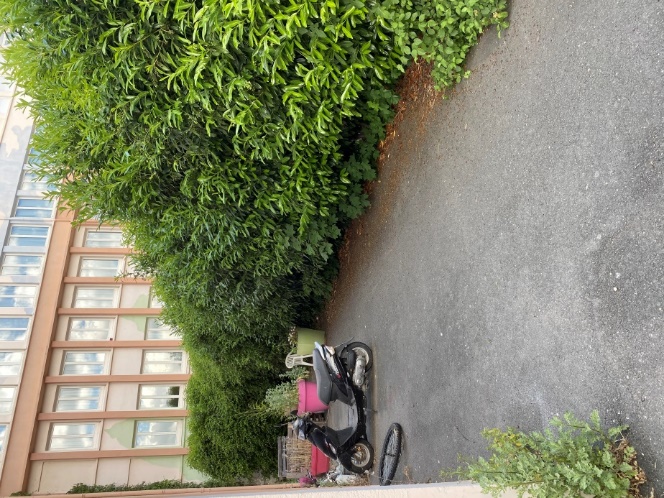 Pièce de vie
Extérieur de la Rode